О  Концепции   развития математического   образования  и   плане   мероприятий   по  её реализации
Указ Президента РФ от 7 мая 2012 года № 599
«Правительству Российской Федерации: 
а) обеспечить реализацию следующих мероприятий в области образования:… 
разработку и утверждение в декабре 2013 г. Концепции развития математического образования в Российской Федерации на основе аналитических данных о состоянии математического образования на различных уровнях образования…»
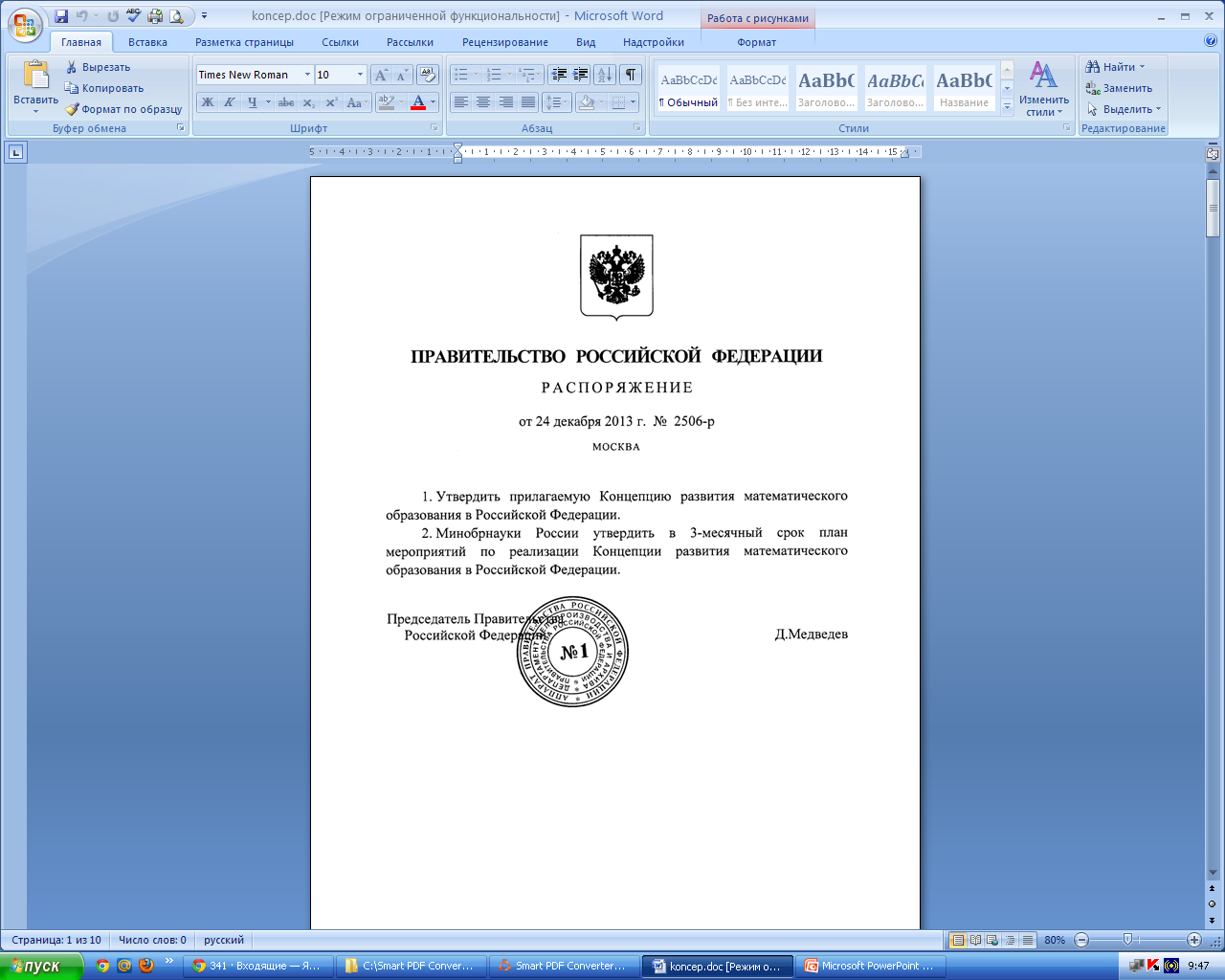 Концепция 
развития математического образования в Российской Федерации


24 декабря 2013 г.
 № 2506-р
Начало 2014 года ознаменовалось знаковым событием – Правительство РФ утвердило Концепцию развития математического образования в Российской Федерации.
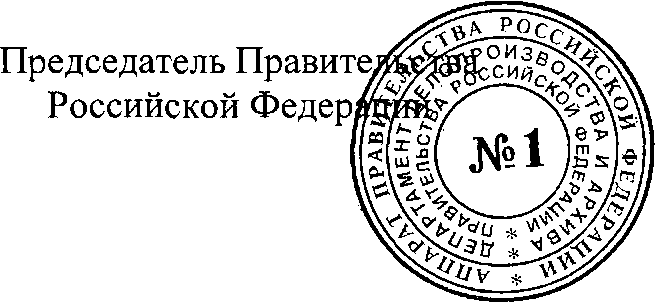 в Концепции утверждается значение математики в современном мире и в России: эта дисциплина, которая
занимает особое место в науке, культуре и общественной жизни, являясь одной из важнейших составляющих мирового научно-технического прогресса. 
Изучение математики играет системообразующую роль в образовании, развивая познавательные способности человека, в том числе к логическому мышлению, влияя на преподавание других дисциплин. 
Качественное математическое образование необходимо каждому для его успешной жизни в современном обществе.
Разработчики  документа  указывают  на  то,  что от уровня математической  науки,  математического образования и математической  грамотности  всего населения,  от эффективного  использования  современных  математических методов  зависят:
эффективность использования природных ресурсов;
развитие экономики;
обороноспособность;
создание современных технологий.
III. Цели и задачи Концепции
Цель – вывести российское математическое образование на лидирующее положение в мире.
В Концепции  выделяются  три типа  проблем  развития математического   образования:
Мотивация
Содержание
Кадры
Низкая  учебная  мотивация  школьников и студентов связана:
с общественной недооценкой значимости математического образования, 
перегруженностью образовательных программ общего образования, профессионального образования, 
а также оценочных и методических материалов техническими элементами и устаревшим содержанием, 
с отсутствием учебных программ, отвечающих потребностям обучающихся, действительному уровню их подготовки.
Россия имеет значительный опыт в математическом образовании и науке, накопленный в 1950 - 1980 годах, - отмечают авторы.
Система математического образования, сложившаяся в России, является прямой наследницей советской системы.
  Необходимо сохранить ее достоинства и преодолеть серьезные недостатки.
Сегодня Россия продолжает занимать одну из ведущих позиций в области математического образования, уступая азиатской школе.
 
Об этом свидетельствуют итоги международных исследований: 
по результатам тестирования учащихся 8-х классов по математике Российская Федерация находится на 6 месте из 42-х стран (2011г.). 
На Международной математической олимпиаде в неофициальном командном зачёте российская команда оказалась на 8 месте из 100 команд, участвующих в Олимпиаде (2015г.).
Между тем достижения российских школьников редко отражаются в средствах массовой информации, их имена не звучат, фамилии учителей также нигде не упоминаются.	(Например,  2007 году команда школьников из России заняла 1-е место в международной математической олимпиаде, но это событие совершенно не получило никакой огласки на фоне победы Д.Билана на Евровидении).
Выбор содержания математического образования на всех уровнях образования продолжает устаревать и остается формальным и оторванным от жизни, нарушена его преемственность между уровнями образования. 
В образовательных учреждениях игнорируют способности и особенности учащихся, просто "натаскивая" их на экзамен. 
В университетах при этом математическое образование оторвано от современной науки и практики, его уровень падает, что обусловлено отсутствием механизма своевременного обновления содержания математического образования, недостаточной интегрированностью российской науки в мировую.
Концепция  и  предлагаемые  мероприятия
Закрепляют, углубляют и ускоряют уже идущие процессы, конкретизируют документы (ФГОС, профстандарт, стандарты педагогического образования, ГИА, меры и измерители эффективности…).

Встраиваются в Федеральную целевую государственную программу развития образования на 2016 – 2020 и региональные программы.

План мероприятий по реализации Концепции может послужить моделью для других областей образования.
Можно выделить ключевые направления:
Организация разработки, апробации и внедрения новых  элементов  содержания математического  образования (математическая логика,  теория алгоритмов  и  игр,  теория множеств,  теория  вероятности и математической статистики и др.) в организациях, осуществляющих образовательную деятельность
Можно выделить ключевые направления:
Организация  разработки,  апробации  и внедрения  новых  учебно-методических комплексов  и  инструментов, в том числе в электронной форме, по математике и информатике в организациях, осуществляющих образовательную деятельность (для разных профилей обучения)
Можно выделить ключевые направления:
Организация  проведения  анализа результативных  практик,  методик и технологий преподавания  математики,  в том числе  по работе с лицами с ограниченными возможностями здоровья и инвалидами, и разработки  предложений  по  их распространению
Можно выделить ключевые направления:
Организация  проведения   анализа результативных  практик  поддержки  лидеров математического  образования  (в том числе региональных)  и  разработки  методических рекомендаций  по  их  поддержке  и распространению
Можно выделить ключевые направления:
Разработка  методических рекомендаций  по составлению  индивидуальных  учебных планов  (индивидуальных траекторий обучения) обучающихся, реализующих образовательные программы начального общего, основного общего и среднего общего образования, на основе их интересов и с учетом различных подходов к формированию направлений содержания математического образования
Глубокое изучение нормативных документов,
 разработка планов реализации Концепции на уровне отдельных территорий и образовательных учреждений, 
анализ результатов итоговой аттестации,
 учет требований Федеральных государственных образовательных стандартов 
	– есть механизм успешной реализации Концепции математического образования.
Ссылки:
http://www.pippkro.ru/
https://ru.wikipedia.org/wiki/TIMSS
http://imo-official.org/
http://vestnikedu.ru/2014/03/